Enhanced health in care homes
Lisa Llewelyn
Director of Nursing and Clinical Quality 
North East Essex Clinical Commissioning Group
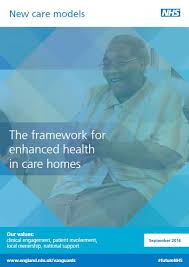 Principal audiences
care home providers and managers (nursing, residential and supported living); 

LA and CCG leaders who are responsible for commissioning care home services; 

partner organisations in community, mental health, acute  and voluntary sectors 
individuals with care needs, carers and families.
Care elements
Enhanced primary care support 
Access to consistent, named GP and wider primary care service 
Medicine reviews 
Hydration and nutrition support 
Access to out-of-hours/urgent care when needed

Multi-disciplinary team (MDT) support including coordinated health and social care
Expert advice and care for those with the most complex needs
Helping professionals, carers and individuals with needs navigate the health and care system
Care elements
Reablement and rehabilitation
Rehabilitation/reablement services 
Developing community assets to support resilience and independence 

High quality end-of-life care and dementia care
End-of-life care 
Dementia care

Joined-up commissioning and collaboration between health and social care
Co-production with providers and networked care homes 
Shared contractual mechanisms to promote integration (including Continuing Healthcare) 
Access to appropriate housing options
Care elements
Workforce development
Training and development for social care provider staff 
Joint workforce planning across all sectors

Data, IT and technology
Linked health and social care data sets
Access to the care record and secure email Better use of technology in care homes
Principles of a successful EHCH
Person-centred change
Co-production 
Quality 
Leadership
What next ?
NHS Long term plan
Multiagency Safeguarding Arrangements
Primary care networks
Integrated Care Systems
Sustainability of care homes
Enjoy today!